TYPES OF FASHION
APPAREL & ACCESSORIES
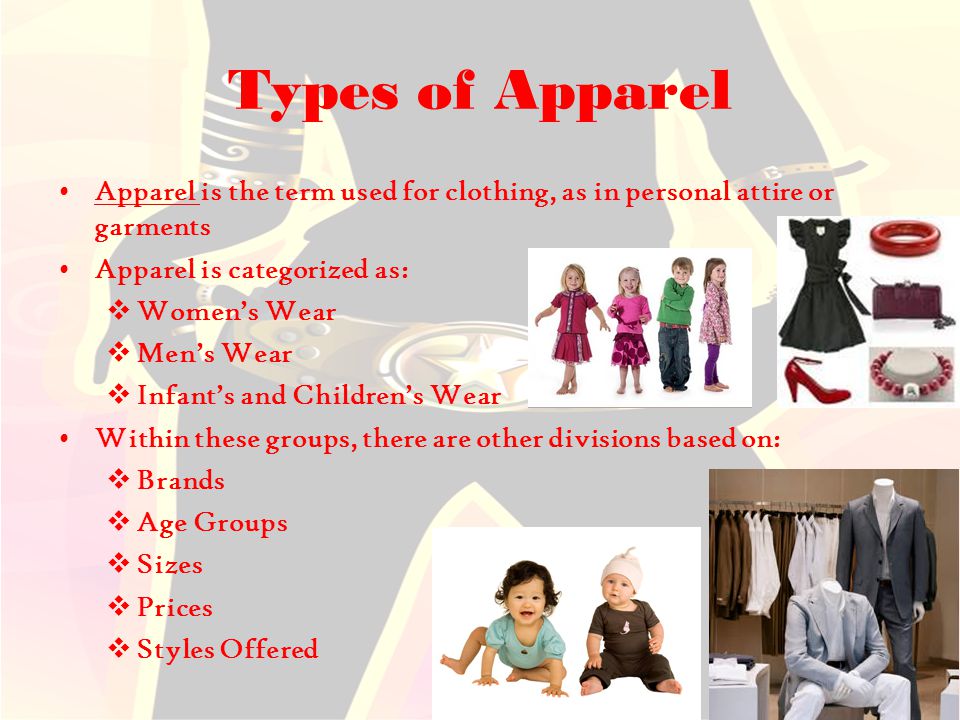 Fashion Apperal
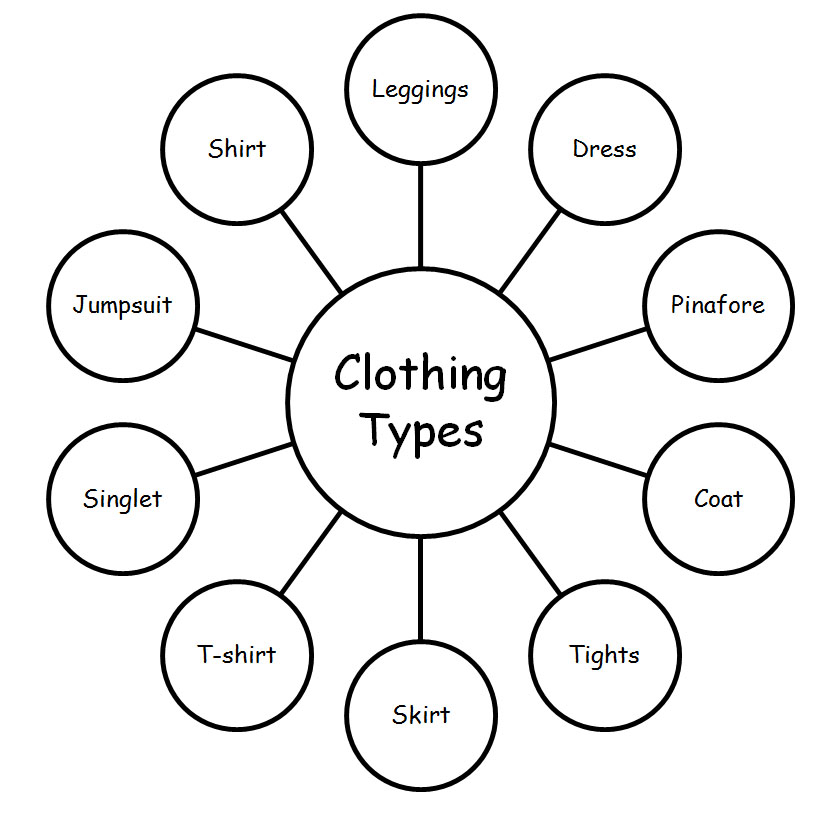 Dress
Skirt
Pants
Trousers 
Jacket
Cardigan
Gown
T-shirt
Types of Apparel / Clothing
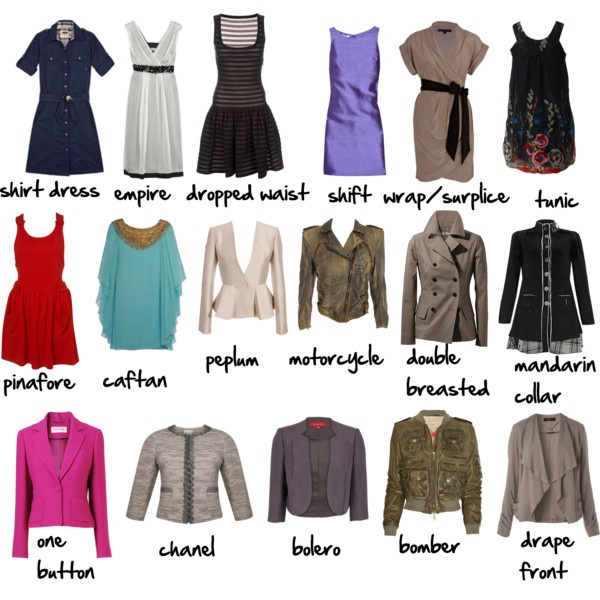 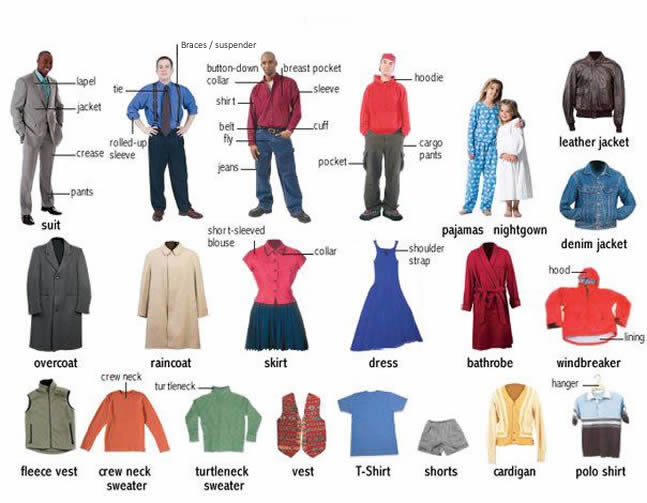 Types of Dresses
Types of Jacket
Types of Men’s Jacket
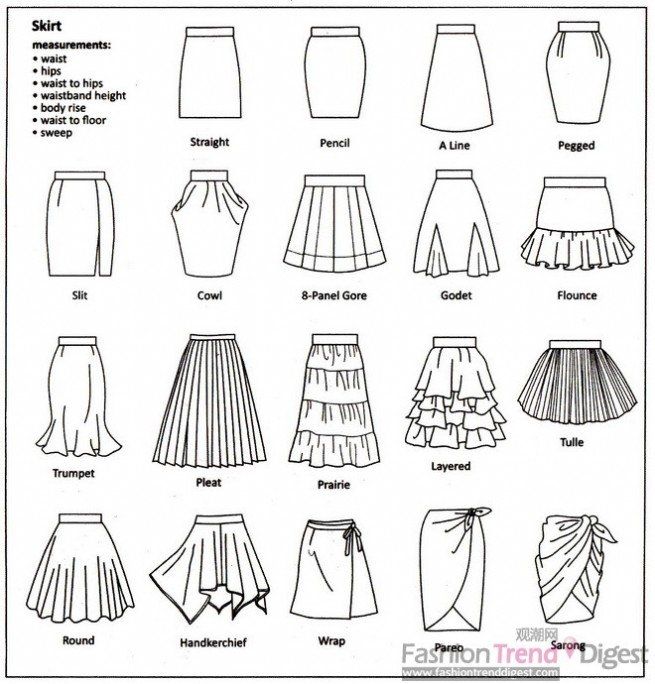 Skirt’s Shape
Tipe Kerah  Baju
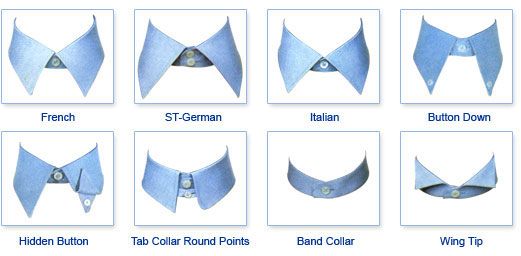 Dress Cutting
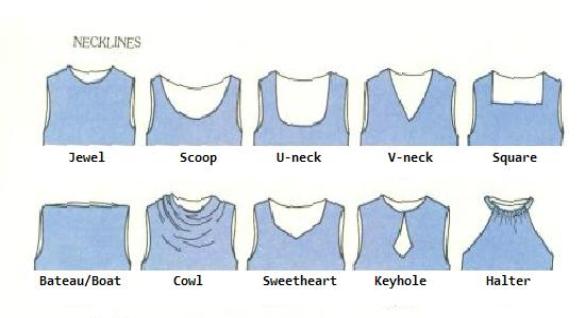 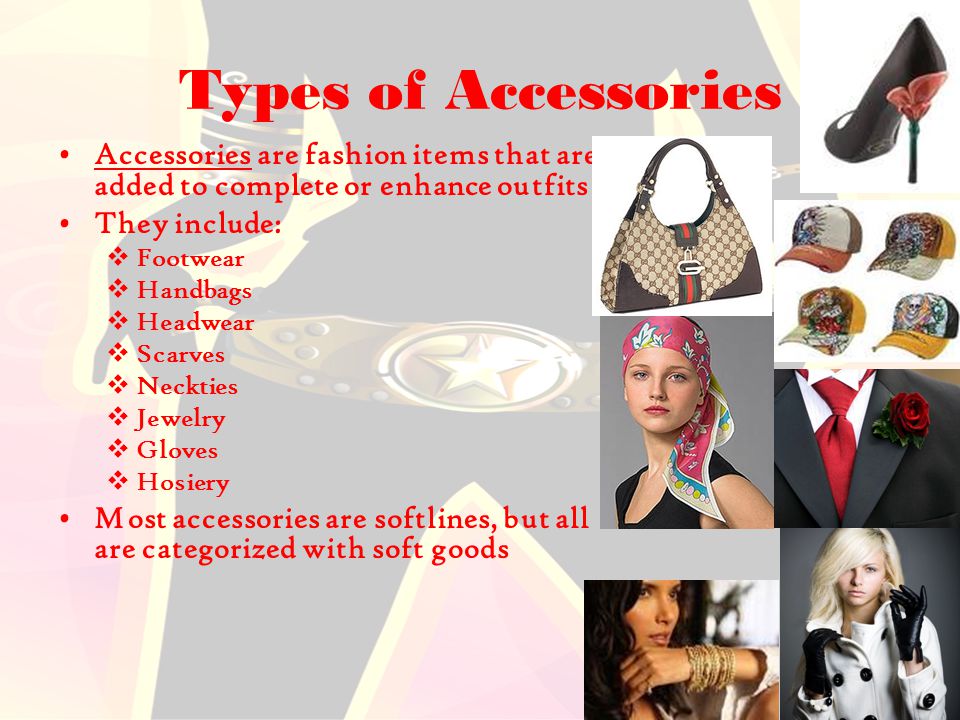 Fashion Accessories
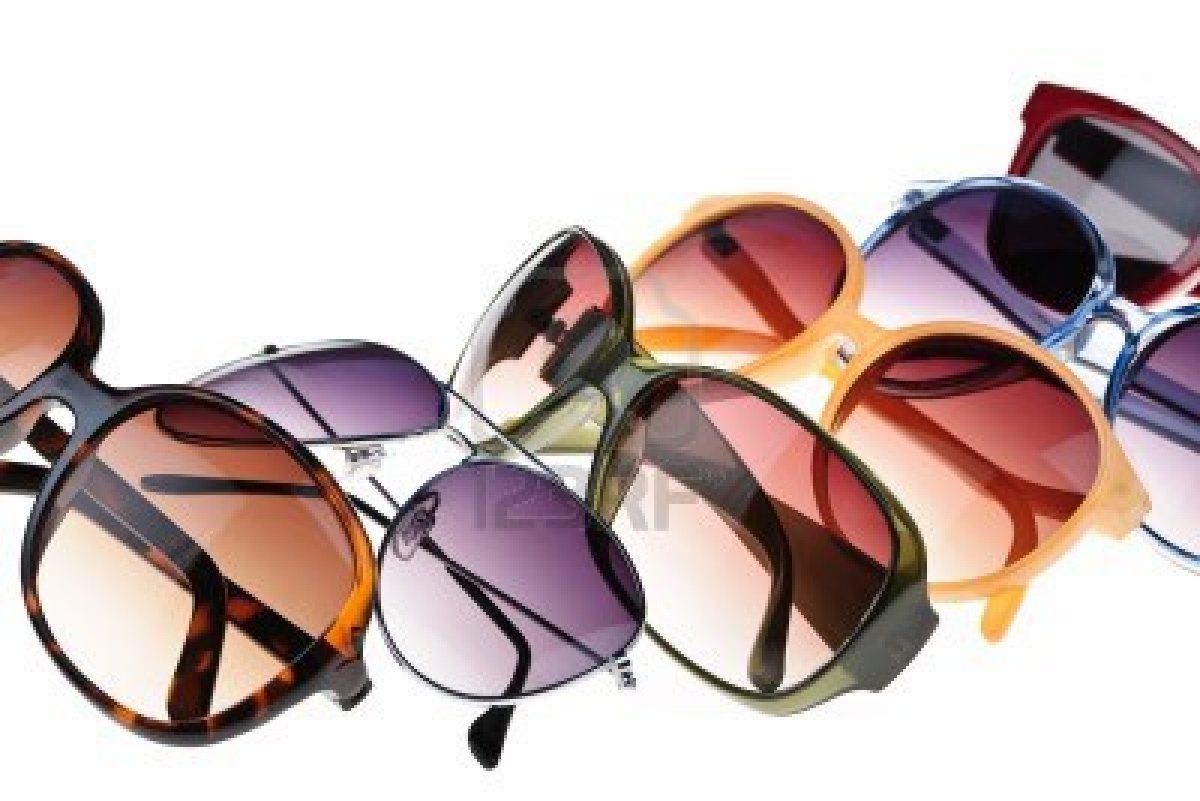 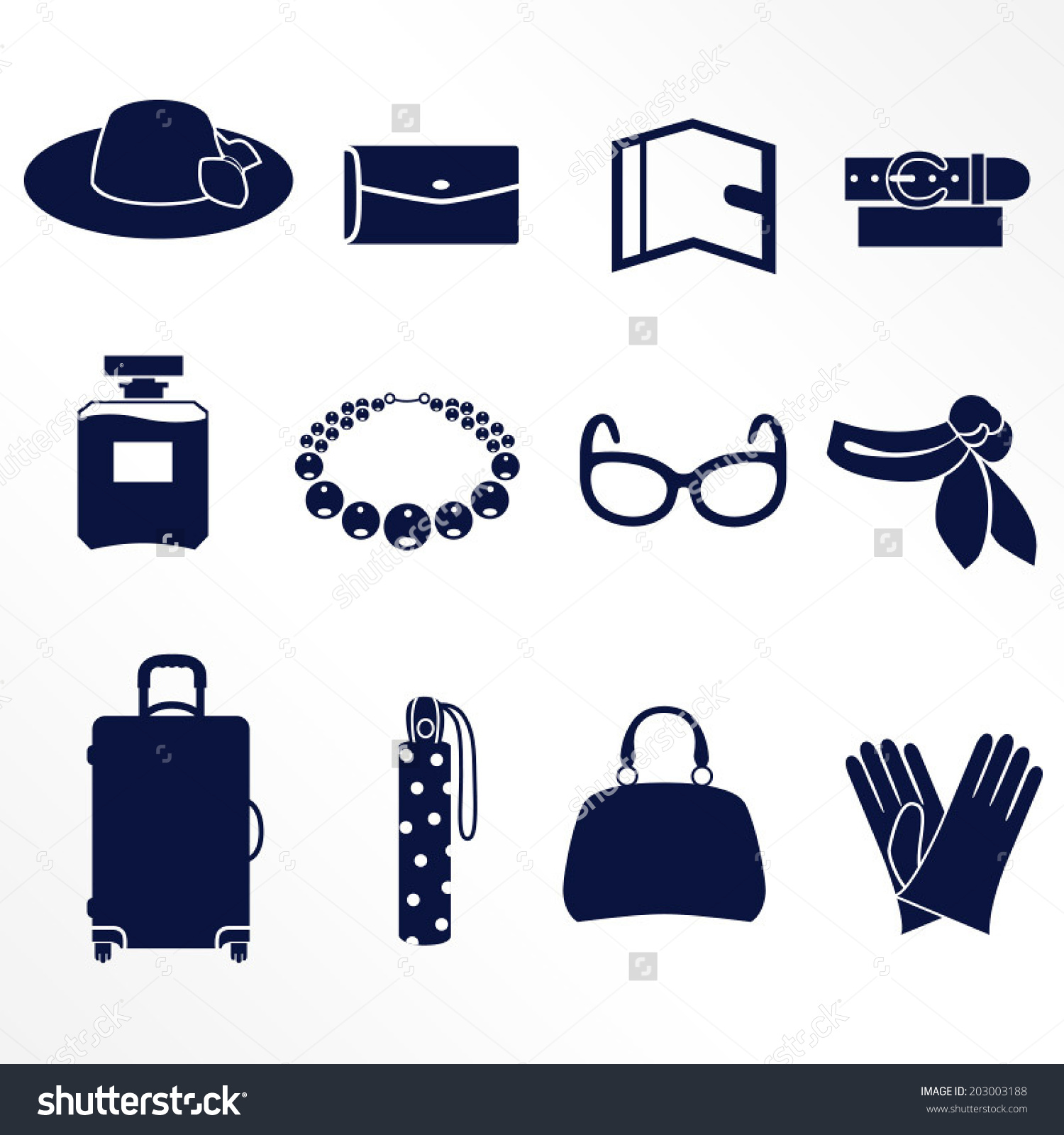 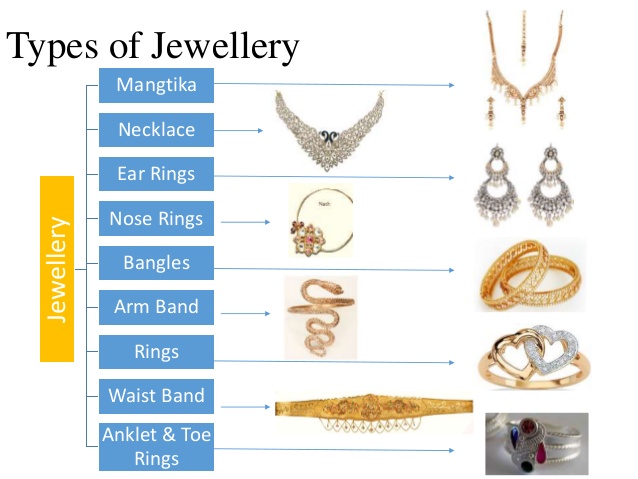 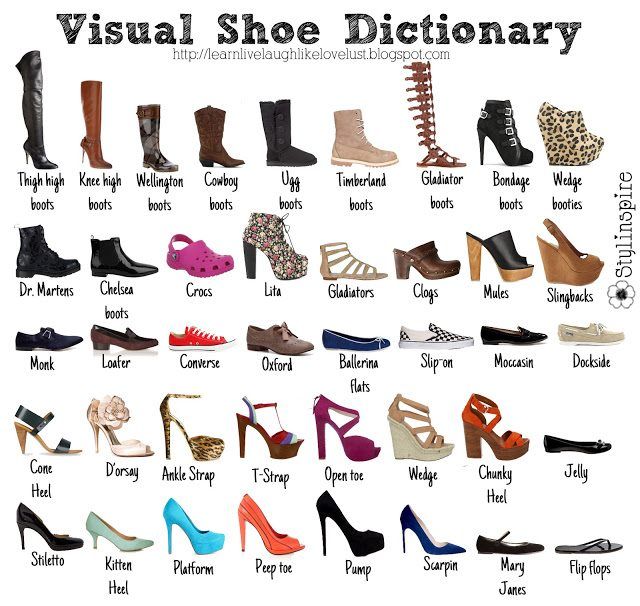 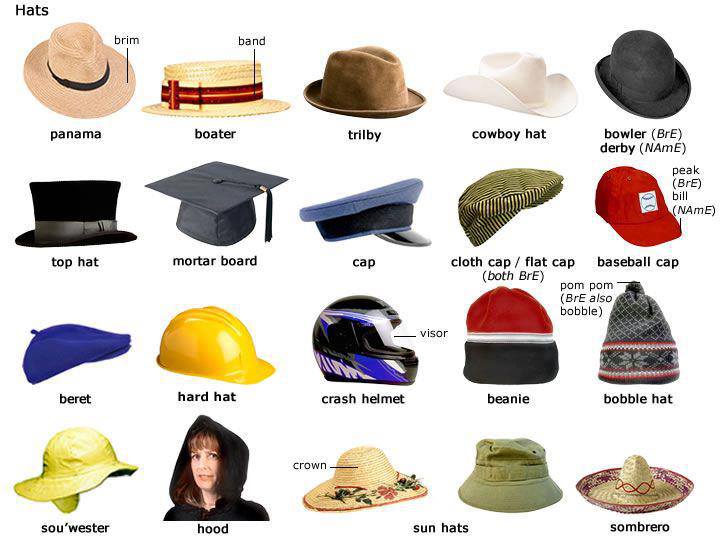